Point presse – 23 mai 2019
le numérique au service des usages avec les programmes Hop'En et e-Parcours
Michel Raux, Marie Vallas, Marie-Gabrielle Riestch
DGOS / Bureau des systèmes d’information des acteurs de l’offre de soins
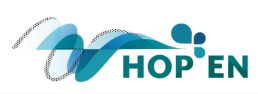 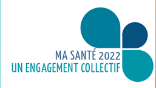 Action 19  du Virage numérique
Le programme HOP’EN
Hôpital numérique ouvert sur son environnement
Feuille de route pour le développement du système d’information de production des soins à l’hôpital
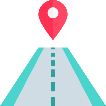 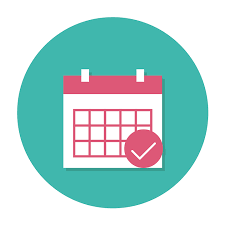 2018-2022
Concerne plus de 3 000 établissements de santé publics et privés
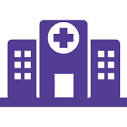 La feuille de route c’est :
un calendrier
7 leviers pour atteindre la cible
une cible de maturité
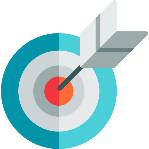 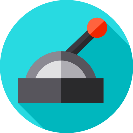 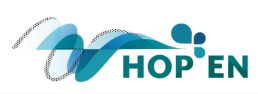 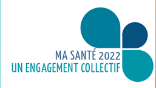 Action 19  du Virage numérique
HOP’EN : une cible de maturité
Ressources et agenda
Prescription
Activités médico-économiques
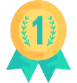 DPI et DMP
Communication et échanges
7 domaines fonctionnels 
prioritaires
Résultats
Services en ligne
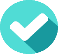 4 domaines de prérequis
Identités, mouvements
Sécurité
Confidentialité
Echanges et partage
Développer les usages et les bonnes pratiques du numérique dans la production des soins à l’Hôpital et s’inscrire dans la coordination territoriales des soins (GHT et Parcours)
Coordination territoriale des soins
Rendez-vous
Préadmission
Paiement en ligne
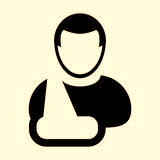 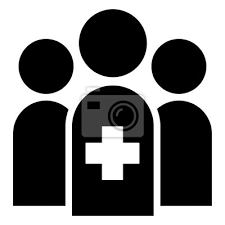 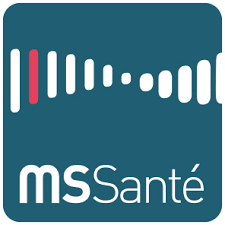 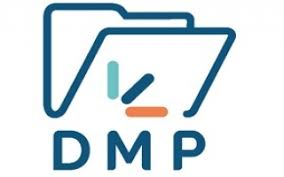 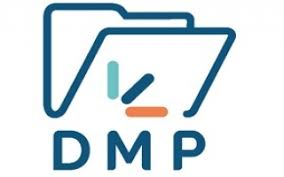 e-parcours
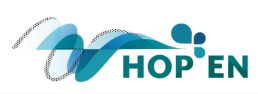 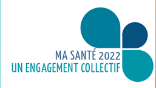 Action 19  du Virage numérique
HOP’EN : 7 leviers d’accompagnement
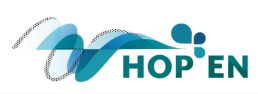 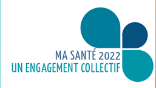 Action 19  du Virage numérique
HOP’EN : 7 leviers d’accompagnement
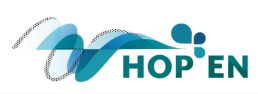 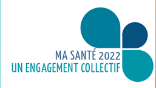 Action 19  du Virage numérique
HOP’EN : 7 leviers d’accompagnement
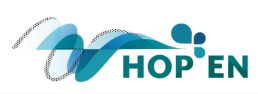 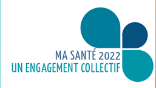 Action 19  du Virage numérique
HOP’EN : 7 leviers d’accompagnement
la feuille de route fixe les priorités et les objectifs à 5 ans :
En matière de sécurité 	: prérequis : 15 exigences de sécurité
En matière d’usage 	: domaines prioritaires : 26 cibles d’usage
 420 M€ sont consacrés au financement à l’usage des ES qui doivent  s’engager sur l’atteinte des cibles d’un domaine d’usage et les atteindre pour être financés (environ 30 % des ES seront financés)
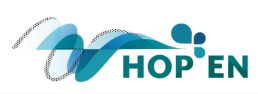 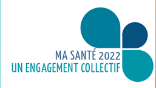 Action 19  du Virage numérique
HOP’EN : 7 leviers d’accompagnement
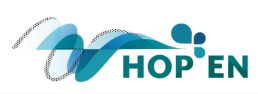 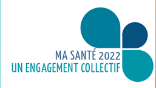 Action 19  du Virage numérique
HOP’EN : 7 leviers d’accompagnement
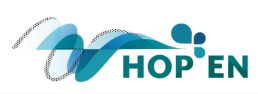 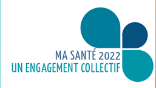 Action 19  du Virage numérique
HOP’EN : un calendrier
Etape 1 – AMI*
Etape 2 – Dépôt de dossiers
09/2018
01/01/2020
01/01/2021
01/01/2022
31/12/2022
01/01/2018
09/2017
01/01/2019
Mise en œuvre du programme
Co-construction du programme
Intégration des indicateurs HOP’EN dans la certification HAS V2020
Atteinte des cibles d’usage
420 millions sur 5 ans
Validation du programme dans le GPI
Lancement de la STSS « Ma santé 2022 »
Fin du financement du programme / atteinte des cibles d’usage
Date limite de remontée des dossiers de financement
Lancement du programme : feuille de route, instruction du volet financement et guides des indicateurs actualisés et enrichis
*AMI = appel à manifestation d’intérêt
Les établissements peuvent déposer des dossiers de financement jusqu’au 31/12/2021
Les cibles d’usage doivent être atteintes au plus tard le 31/12/2022
Le programme e-parcours
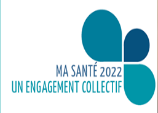 e-parcours
Réussir le virage numérique des parcours
Un pilotage national commun DGOS-CNAM
2018-2022
Action 14  du Virage numérique
Outiller la coordination territoriale du parcours de l’usager en appui aux organisations professionnelles de santé émergentes
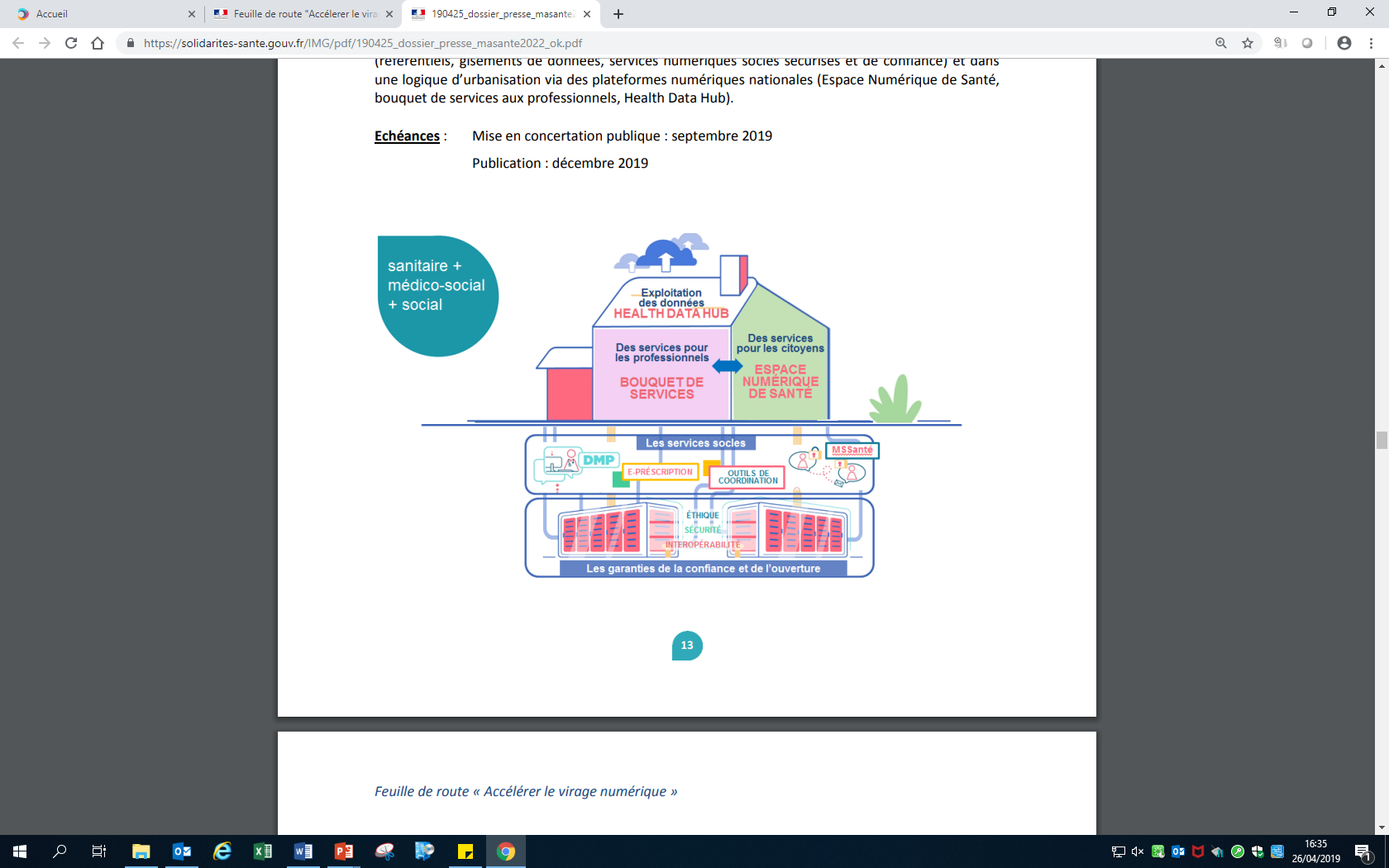 Bouquet de services numériques territoriaux de coordination autour de l’usager et du patient
Outil de coordination (PPS dynamique, cahier de liaison, gestion d’alerte, notification d’évènements), articulé avec le DMP
Réseau social entre professionnel autour du patient complémentaire aux messageries sécurisées de santé et en lien avec le ROR
Repérage et évaluation du patient,
Outils d’aide à l’orientation / programmation, 
Agenda patient 
Fédération des agendas PS, 
Pilotage et gestion des ressources du dispositif
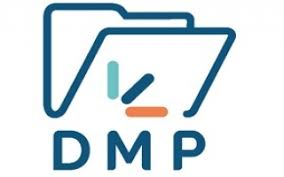 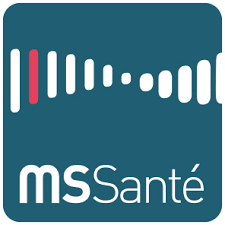 Des services aux professionnels accessibles via des points d’accès à synchroniser avec les modalités de mise en œuvre du bouquet de services pro
Un dossier usager et des accès à synchroniser avec l’espace numérique de santé
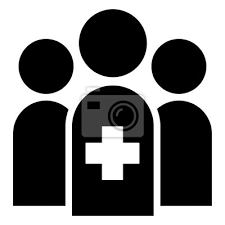 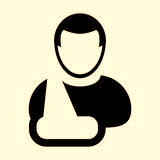 Le programme e-parcours
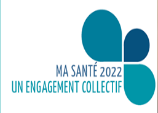 e-parcours
Réussir le virage numérique des parcours
Un pilotage national commun DGOS-CNAM
2018-2022
Action 14  du Virage numérique
Outiller la coordination territoriale autour du parcours de l’usager
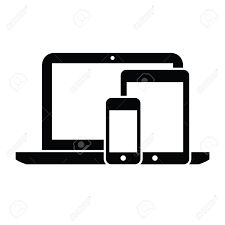 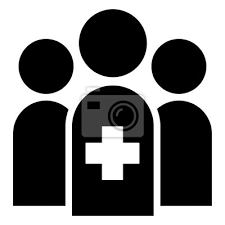 Un volet numérique 
via une démarche d’accord-cadre national : équiper les régions de manière harmonisée en lien avec la construction du cadre d’urbanisation national sur le numérique en santé.
Modalités :  Procédure nationale de marché pour 3 lots de besoins : fourniture de solutions numériques, Pilotage de projets régionaux et appui au déploiement des services numériques
Une procédure appuyée par un comité de sélection de 22 membres, rassemblant des profils métier (médecin libéraux, IDE coordinatrice en PTA et réseau…) et SI
 Des déploiements régionaux dès 2020
Un volet organisationnel 
Porté par une instruction nationale : accompagner l’outillage des organisations coordonnées de santé dans la mise en œuvre des parcours
Modalités :  150 M € sur 5 ans, délégués aux ARS pour appuyer la mise en œuvre des nouvelles organisations telles que des CPTS ou des dispositifs d’appui aux parcours complexes
Un financement réparti entre amorçage (60%) et versement du complément à l’atteinte de cibles d’usage (40%)
Des projets devant s’appuyer sur des services numériques régionaux et services nationaux socles (DMP, MS Santé…) conformément à l’architecture nationale cible
Le programme e-parcours
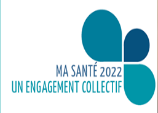 e-parcours
Réussir le virage numérique des parcours
Un pilotage national commun DGOS-CNAM
2018-2022
Action 14  du Virage numérique
Services (et référentiels) numériques socles
3 niveaux de services numériques d’appui à la coordination
1
2
Identification des acteurs du parcours (annuaires, ROR, …), 
Identification des patients / usagers et Identitovigilance, 
Référentiels et standards de sécurité et d’interopérabilité 
Services de partage (DMP)  d’échange (MSS), 
E-prescription
Lien Bouquet de services aux professionnels (à venir)
Lien Espace numérique personnel de santé (à venir)
Services de gestion du parcours et de la coordination

*Repérage, évaluation du patient,
*Outils d’aide à l’orientation / programmation, 
*Outil de coordination (PPS dynamique, cahier de liaison, gestion d’alerte, notification d’évènements), 
*Réseau professionnel, 
*Agenda partagé (vue patient et consolidation des agendas PS), 
*Pilotage et gestion des ressources d’appui à la coordination
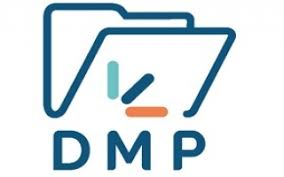 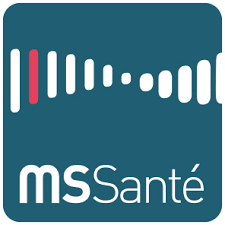 3
Autres services complémentaires (selon situation locale)

Objets connectés, télésurveillance, domotique, éducation thérapeutique, e-learning, serious games, exploitation de données…
Merci de votre attention
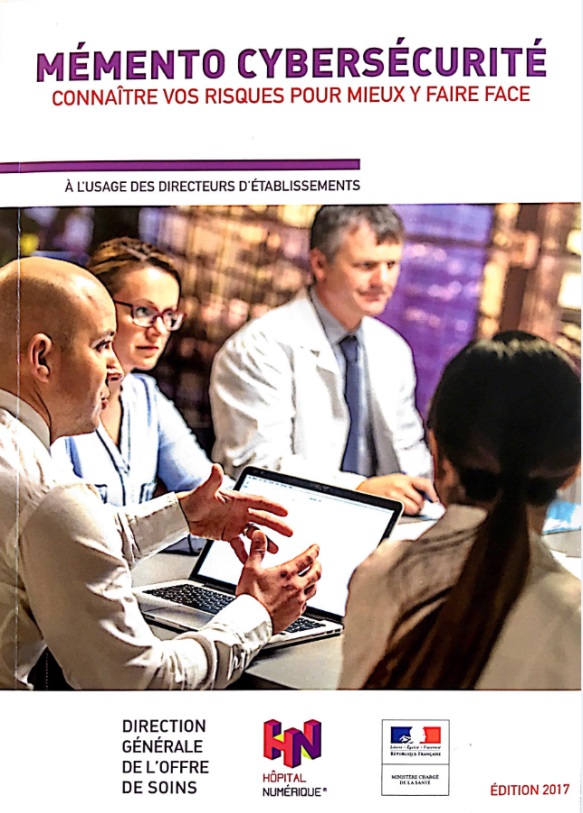 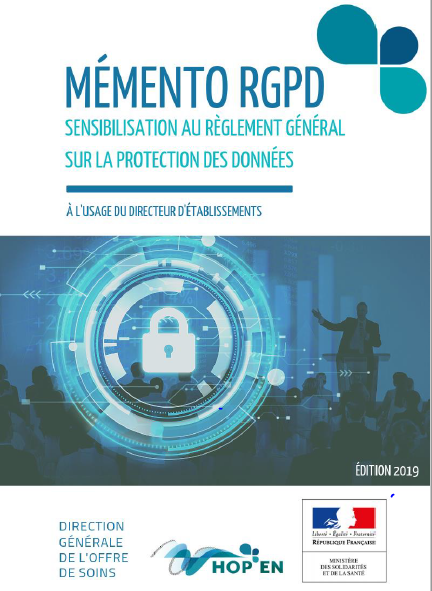 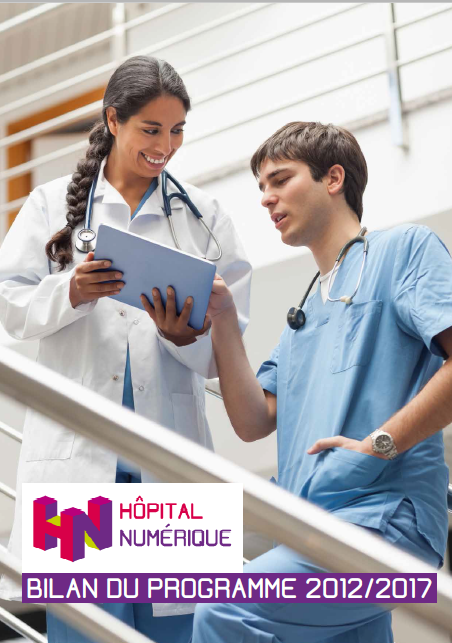 À télécharger sur :  
https://solidarites-sante.gouv.fr/systeme-de-sante-et-medico-social/e-sante/sih/